Муниципальное бюджетное дошкольное образовательное учреждение центр развития ребенка – детский сад №28 «Огонек»
Осеннее развлечение в группе «Бабочки»
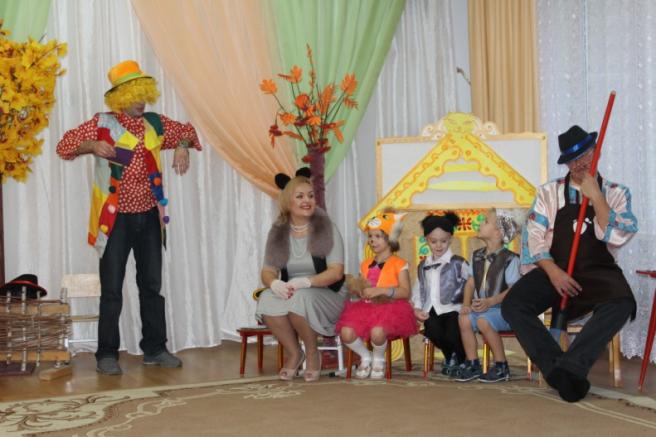 Выполнила: воспитатель группы№7 Грачева А.Н.

                   2015
В октябре  у нас состоялось замечательное осеннее развлечение
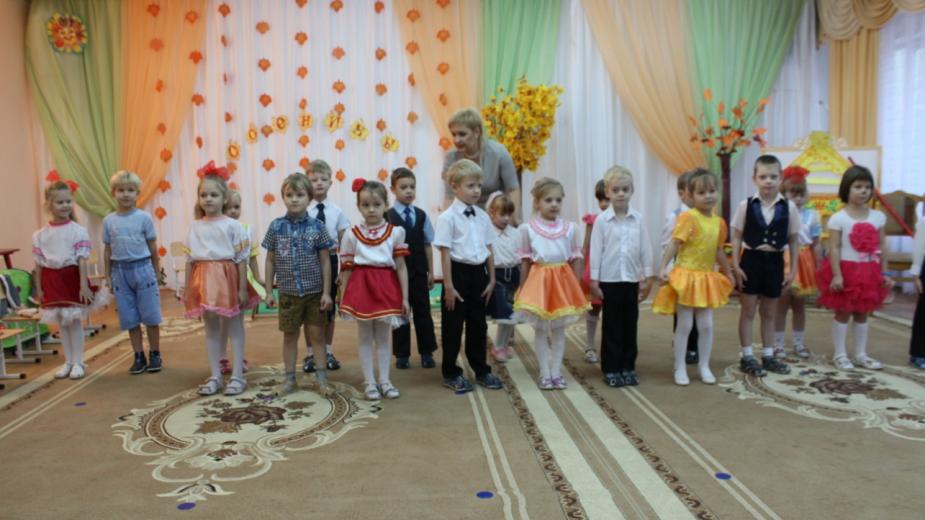 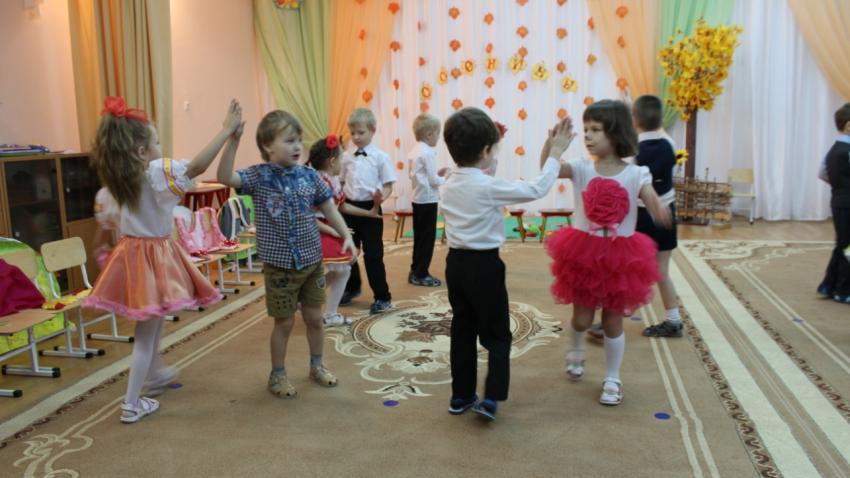 Дети и родители показали сказку  «В гостях у тети  Кошки»
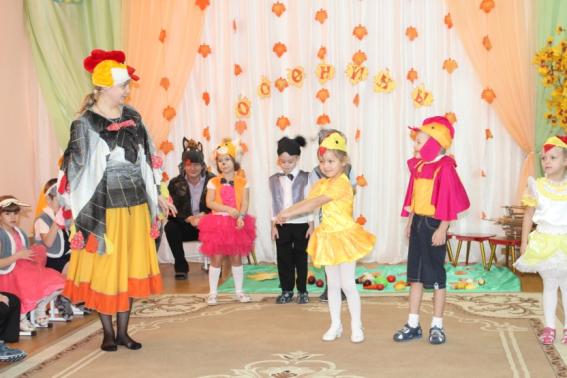 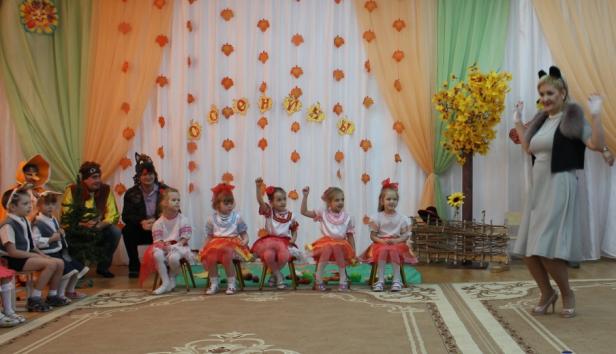 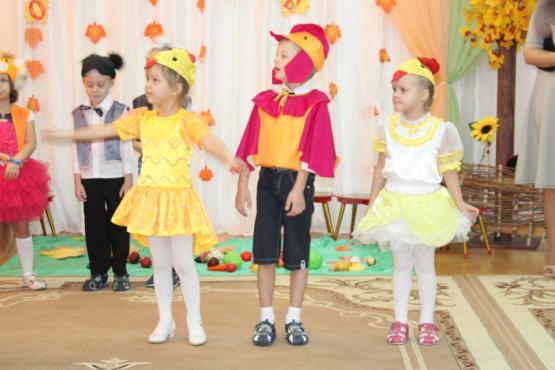 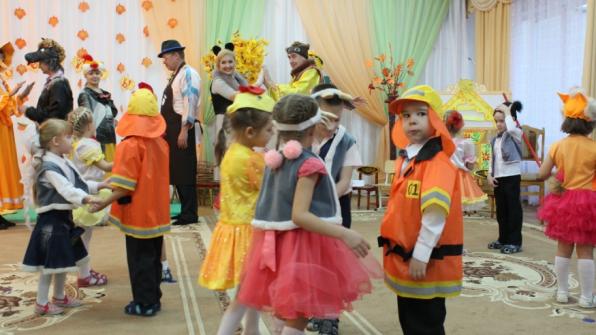 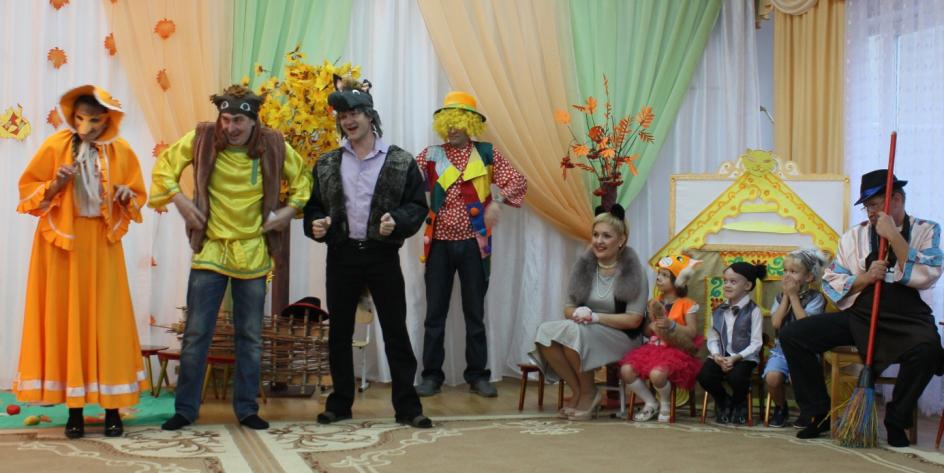 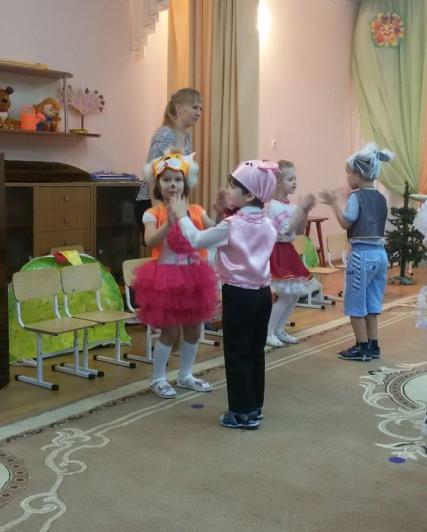 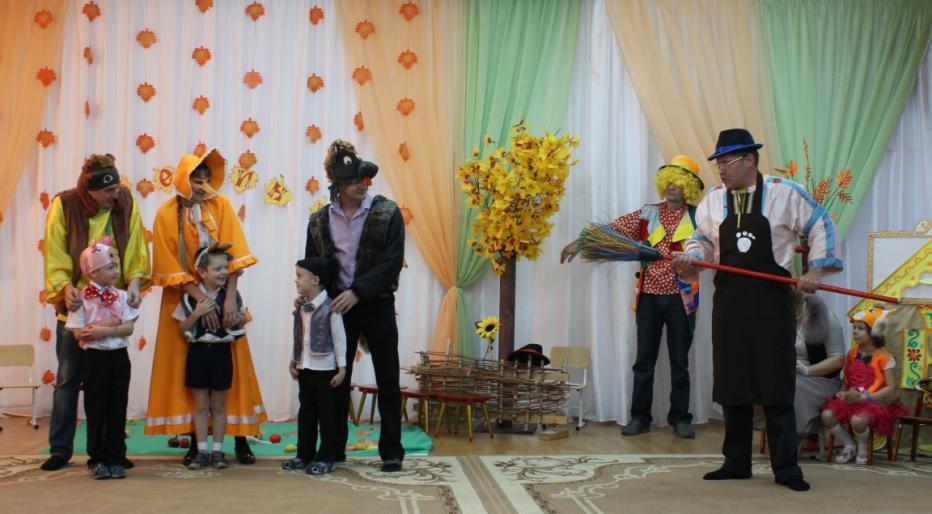 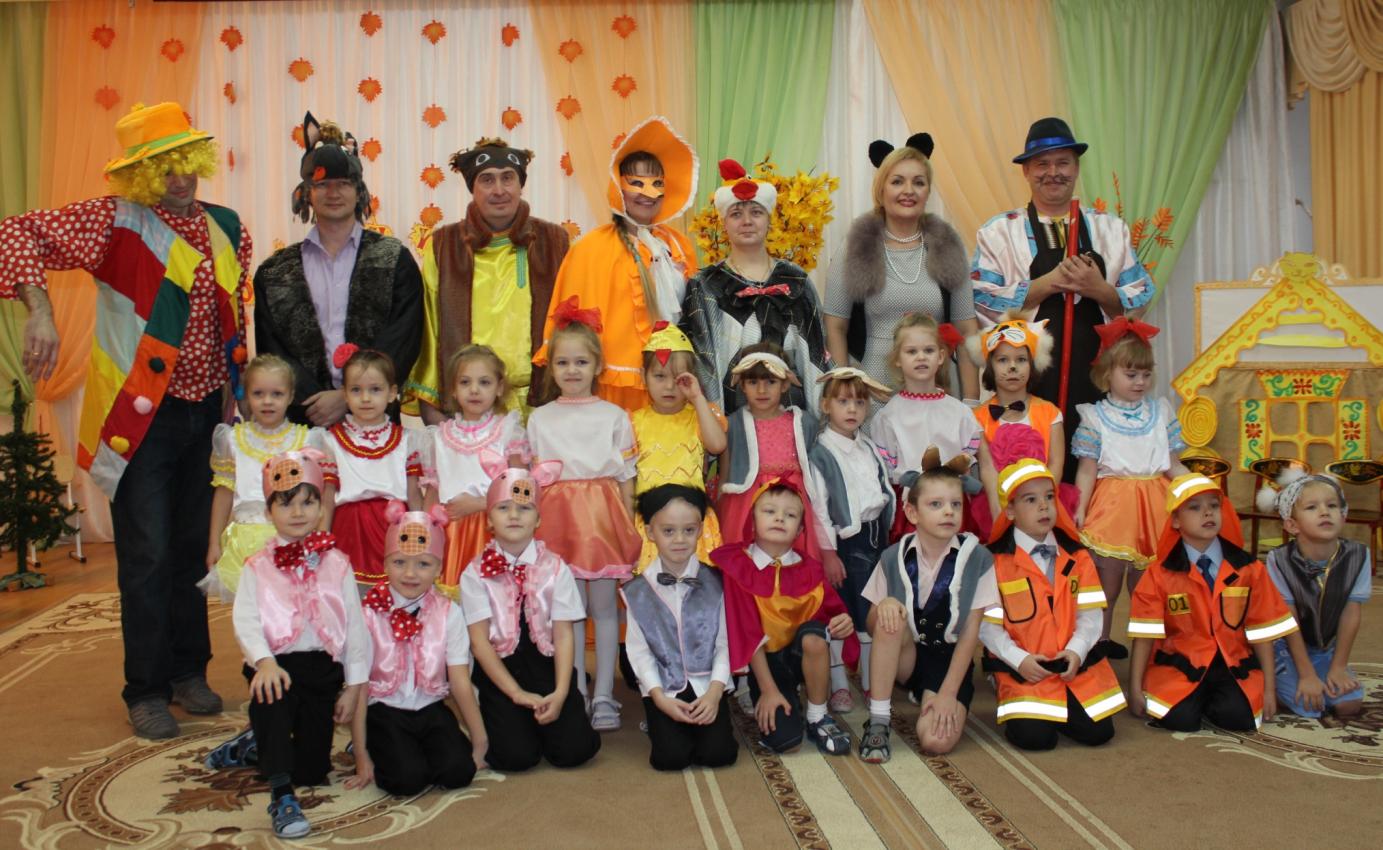 Выражаем благодарность нашим родителям

Окуневу Артему Витальевичу
Жукову Алексею Ивановичу
Плотникову  Юрию Юрьевичу
Корневу Дмитрию Ивановичу
Квятковской Наталье Николаевне
Салаевой Наталье Олеговне

 за блистательное исполнение ролей в сказке!